Инновационные технологии в обучении и воспитании - основа подготовки высококвалифицированных специалистов.
Подготовила: Рытова Ирина Владимировна

ПЕТРОВСКИЙ КОЛЛЕДЖ
САНКТ-ПЕТЕРБУРГ
2013г
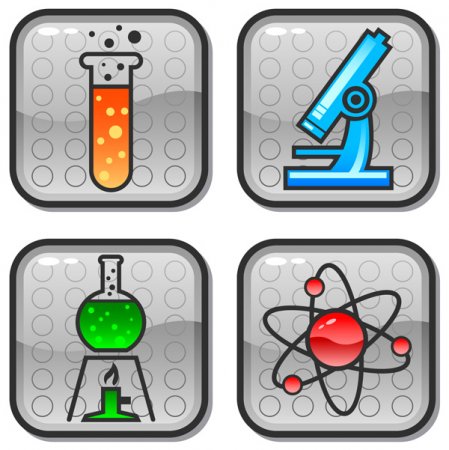 Ученик не сосуд, который надо наполнить, а факел, который надо зажечь. (Древняя  мудрость)
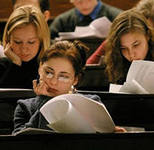 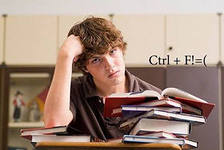 Мы не учим их, мы создаем условия, в которых они учатся .
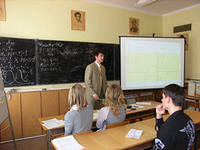 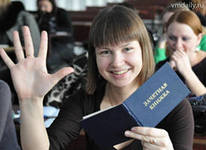 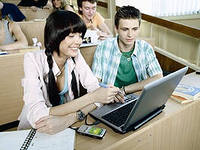 Предметом педагогической технологии являются конкретные практические взаимодействия преподавателя и обучающегося, организованные на основе систематизации, алгоритмизации, стандартизации способов и приемов обучения или воспитания с использованием компьютеризации и технических средств.
Под педагогической технологией понимают:-педагогический процесс в виде системы  действий;-педагогическую систему, представленную в виде набора педагогических приемов;-проектирование и реализацию проекта обучения и воспитания на практике.Задачами педагогических технологий являются:-отработка глубины и прочности знаний, закрепление умений и навыков в различных областях деятельности;-отработка и закрепление социально ценных форм и привычек поведения;
Технология модульного обучения
Разработка модулей позволяет уплотнить учебную информацию и представить ее блоками.
Задается индивидуальный темп учебной деятельности.
Поэтапный модульный контроль знаний дает гарантию эффективности обучения.
Обучение в меньшей степени становится зависимым от педагогического мастерства преподавателя.
Технология организации самостоятельной работы.
Основными признаками самостоятельной       работы обучающихся принято считать:
наличие познавательной или практической задачи, проблемного вопроса;
проявление сознательности,  самостоятельности и активности обучаемых в процессе решения поставленной задачи;
наличие результатов работы;
владение навыками самостоятельной
     работы
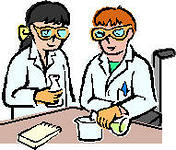 Балльно-рейтинговая технология.
Рейтинговая система дает обучающемуся возможность:
самому распоряжаться своим временем;
проводить постоянную самодиагностику и самоконтроль учебных достижений;
выбирать порядок выполнения учебных заданий;
самостоятельно планировать их выполнение;
постоянно получать информацию об успешности своих занятий;
сравнивать уровень своих знаний с уровнем знаний других обучающихся;
Как составить рейтинг?
Разделить учебный материал на самостоятельные модули(структурно-логические блоки).
 Определить нормативные баллы на все задания .
Установить минимальное количество баллов по каждому виду учебной деятельности.
Составить свод правил и положений, на основе которых будет производиться оценивание.
 Организовать учет успеваемости обучающихся и расчет их рейтингов.
В конце семестра выставить общую оценку за работу, представляющую собой сумму рейтинговых оценок за отдельные модули.
Исследовательские технологии обучения.
Учебное исследование имеет определенную структуру:
формулирование гипотезы;
планирование и разработка исследовательских действий ;
сбор данных( накопление фактов, наблюдений, доказательств), их анализ и синтез;
сопоставление данных и умозаключений, их проверка;
подготовка и оформление отчета.
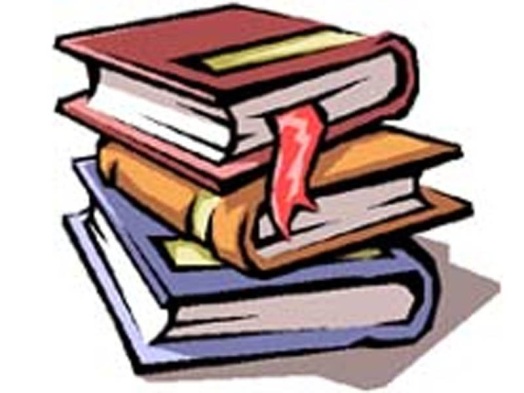 Кейс-технология.
В основе метода конкретных ситуаций лежит имитационное моделирование, разработка конкретного примера или использование готовых материалов с описанием  реальной ситуации в профессиональной деятельности.
Кейс-технологии основаны на ориентации на конкретные практические проблемы. Они позволяют повышать мотивацию у обучающихся, так как им становится понятным, зачем может пригодится тот или иной учебный материал, как применить его в конкретной практической деятельности.
Проектные технологии обучения.
Учебный проект с точки зрения педагога-это дидактическое средство, позволяющее обучать проектированию, а именно, учить:
-поиску нужной информации;
-проведению исследования;
-практическому применению знаний, умений и навыков в различных, в том числе и нетиповых, ситуациях;
-умению готовить материал для проведения презентаций в наглядной форме.
Цели проектирования в обучении:
-развитие творческого потенциала личности;
-развитие интеллектуальных умений делать              обоснованные выводы, аргументировать выдвигаемые положения;
-развитие умения вести дискуссию, отстаивать     свою точку зрения, уважительно относится к чужому мнению.
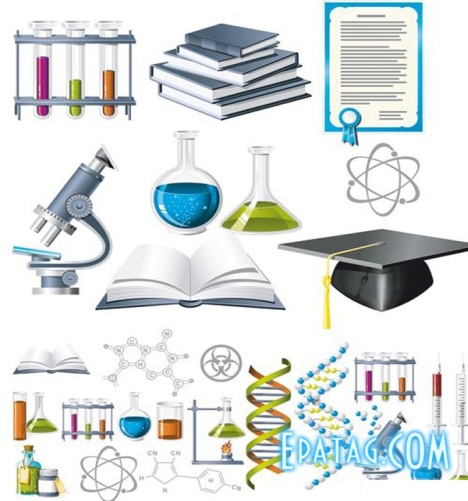 “Знание только тогда знание, когда оно обретено усилиями своей мысли, а не памятью”.             
                                   Лев Толстой.
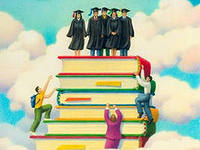 Спасибо за внимание!